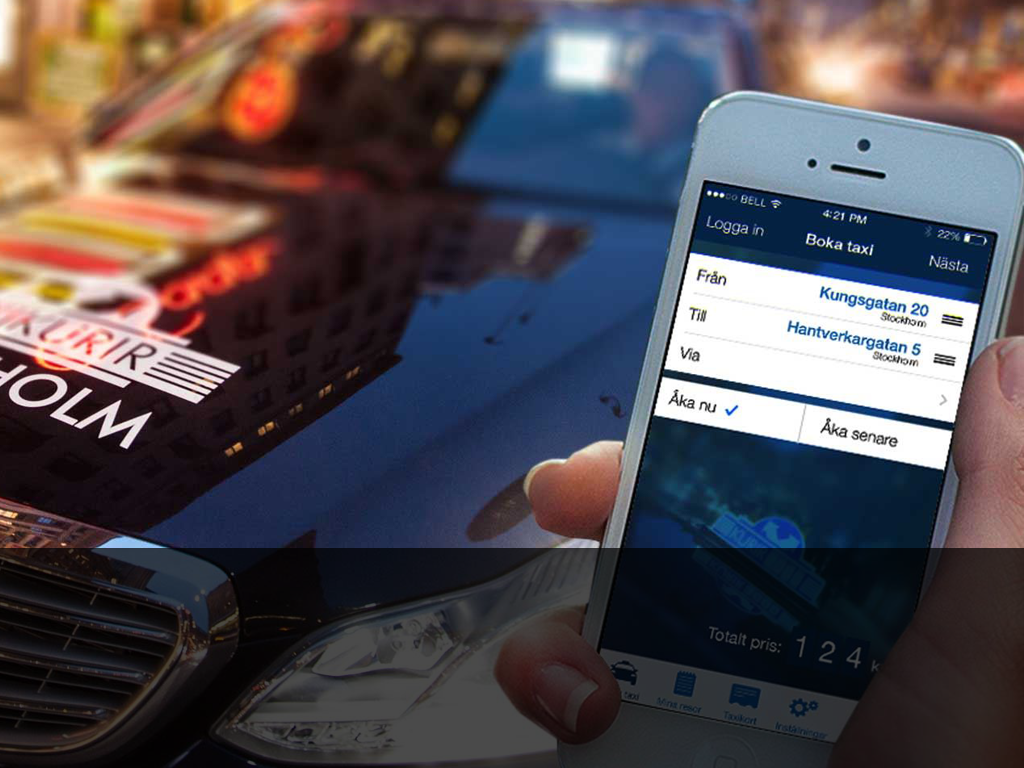 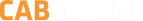 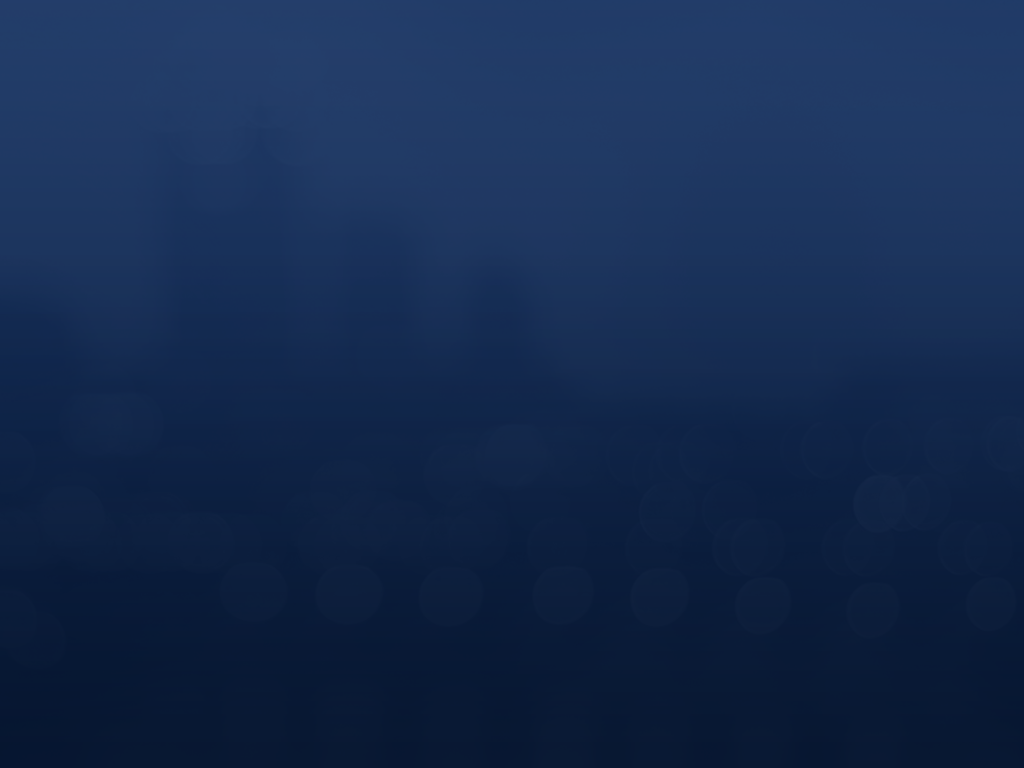 Disruption
What is market disruption

Is anyone disrupting Taxi today?
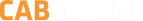 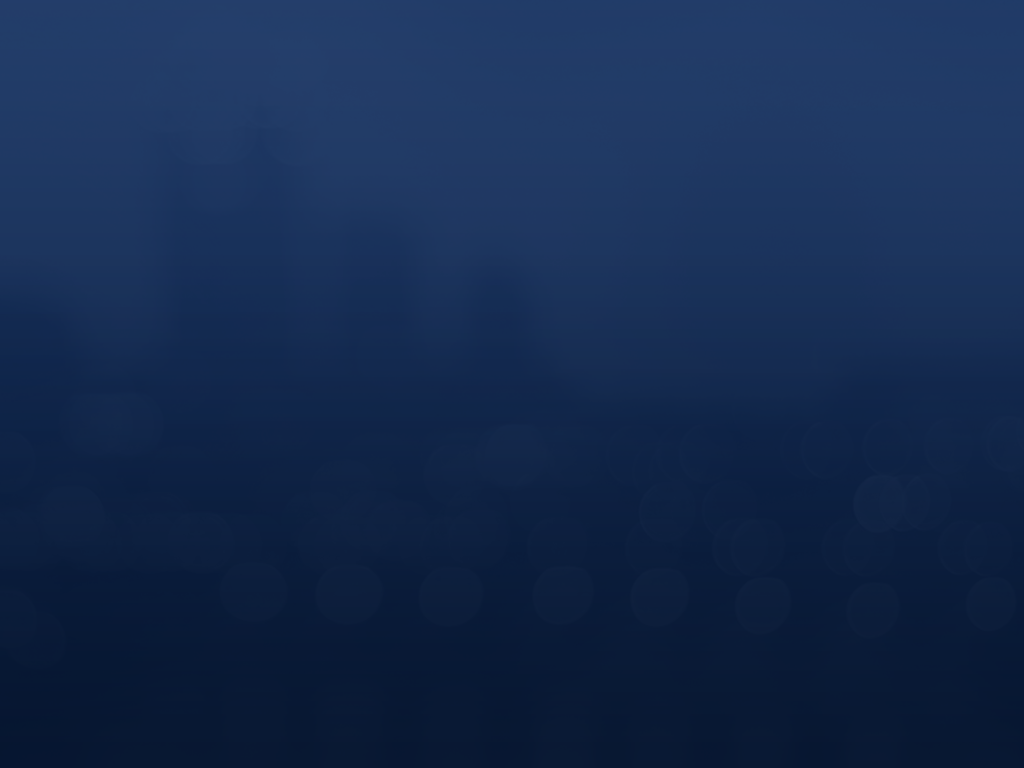 Evolution
Innovation

The hardest thing - Resistance to change
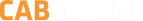 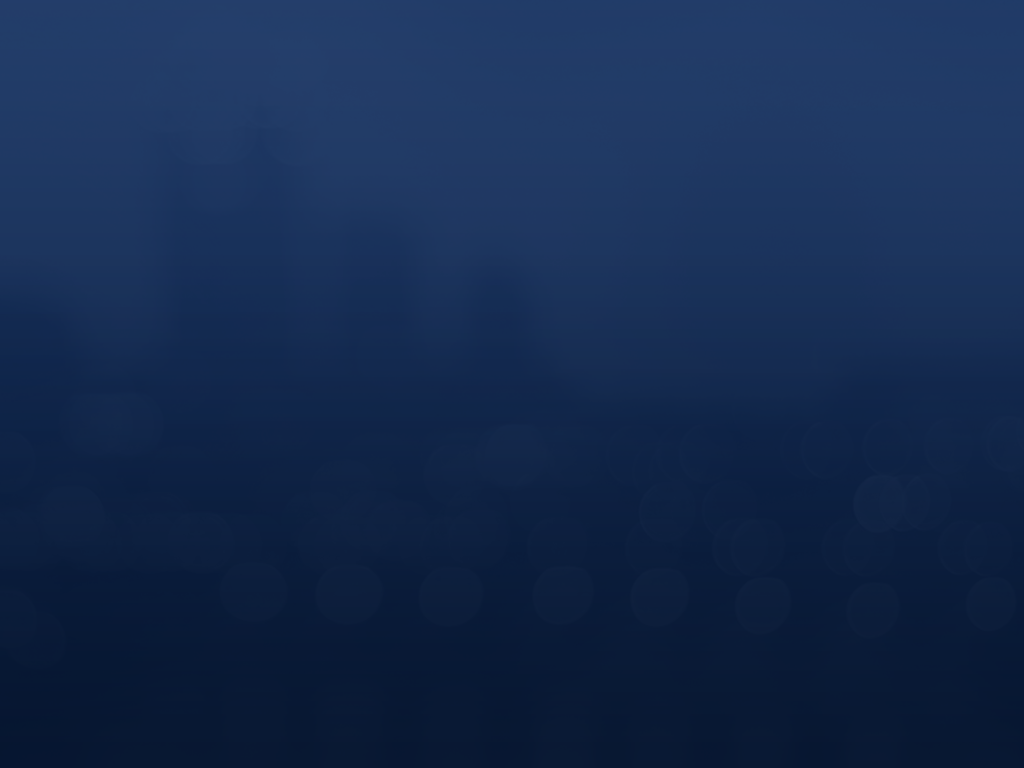 Delighting the customers
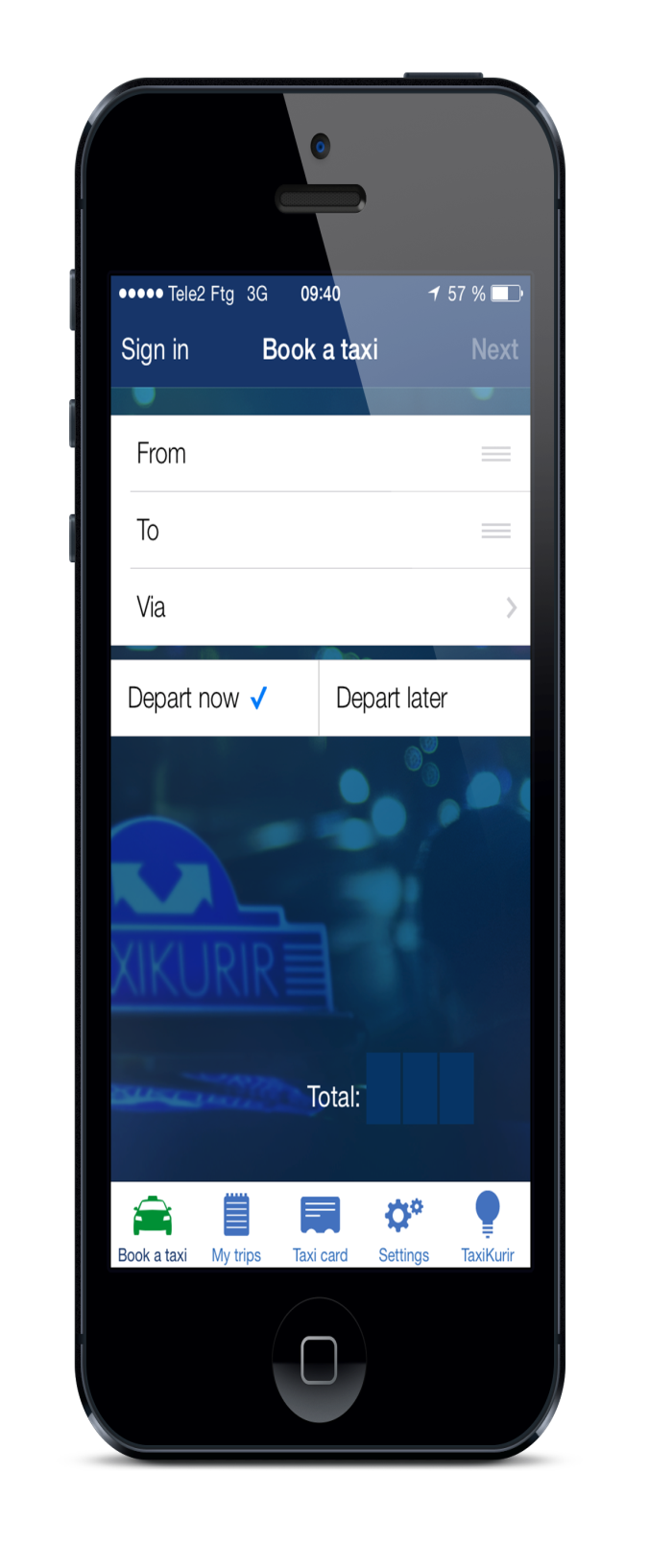 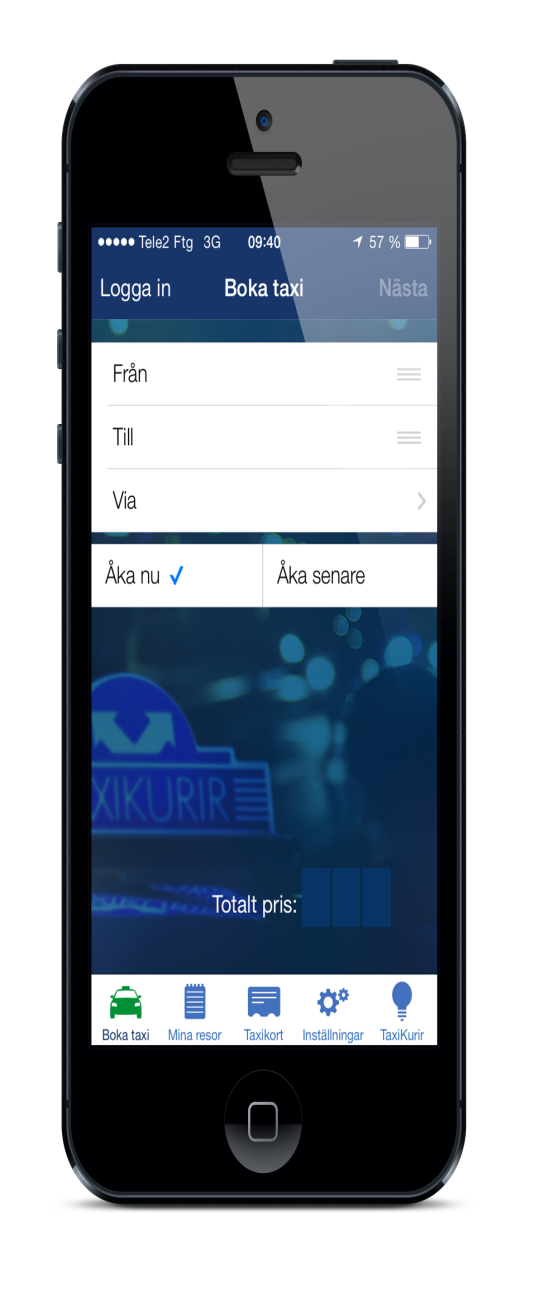 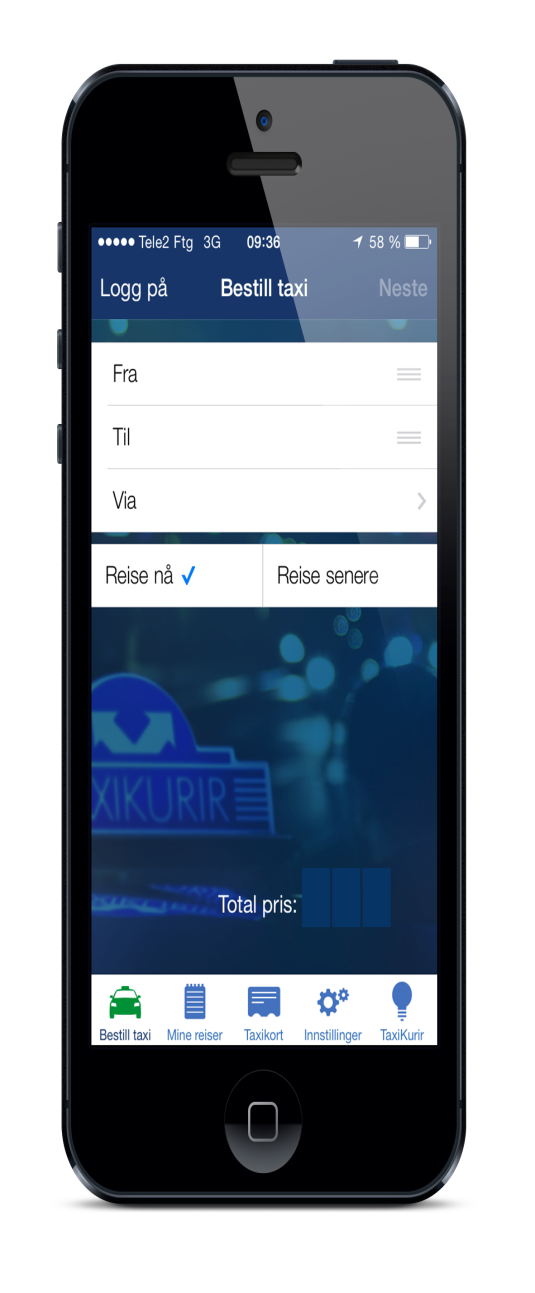 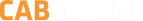 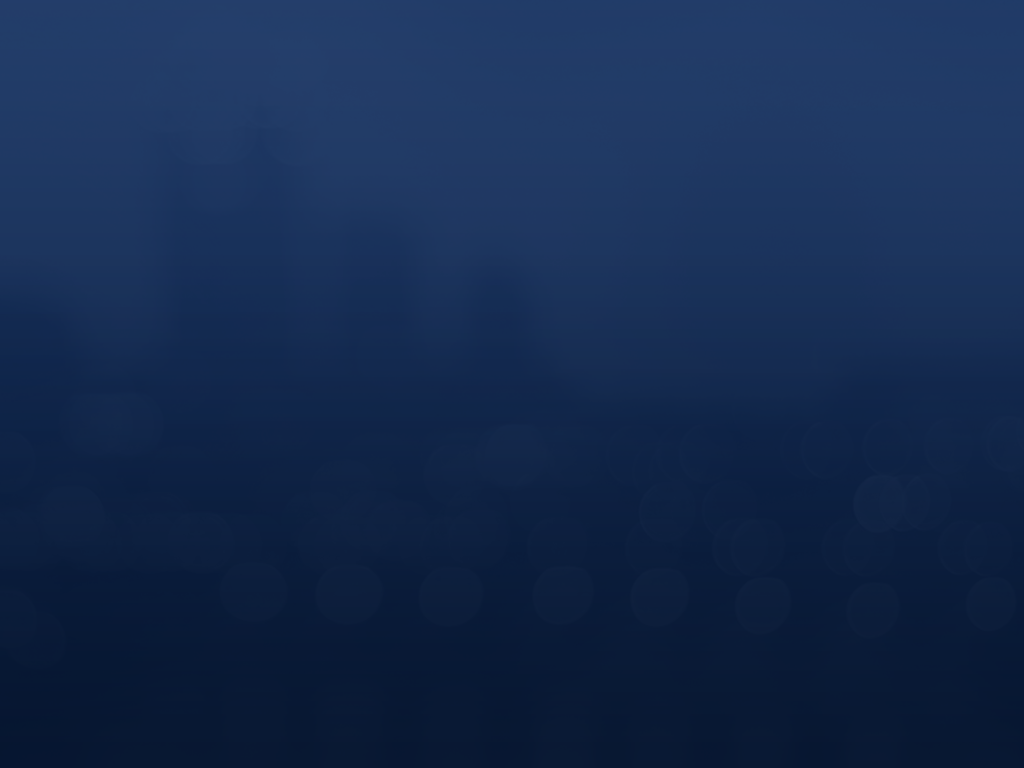 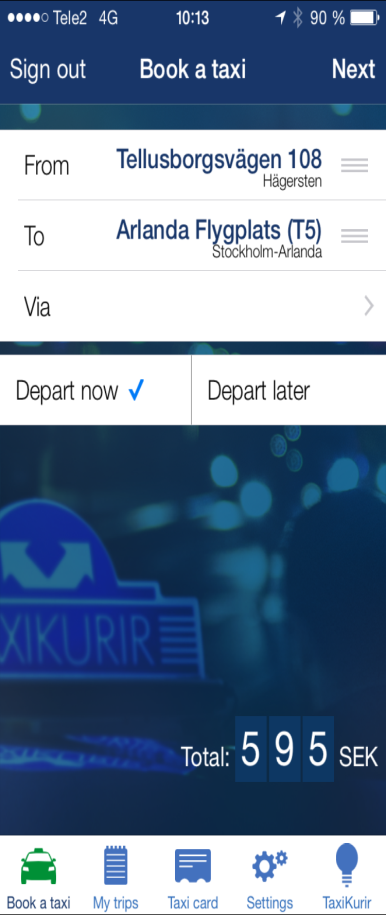 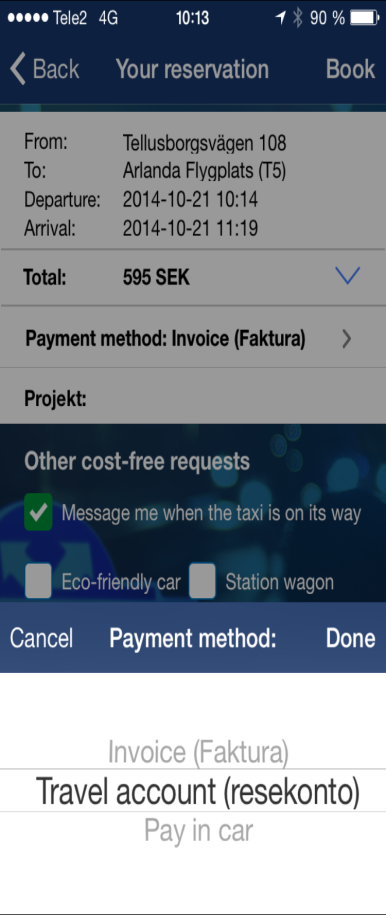 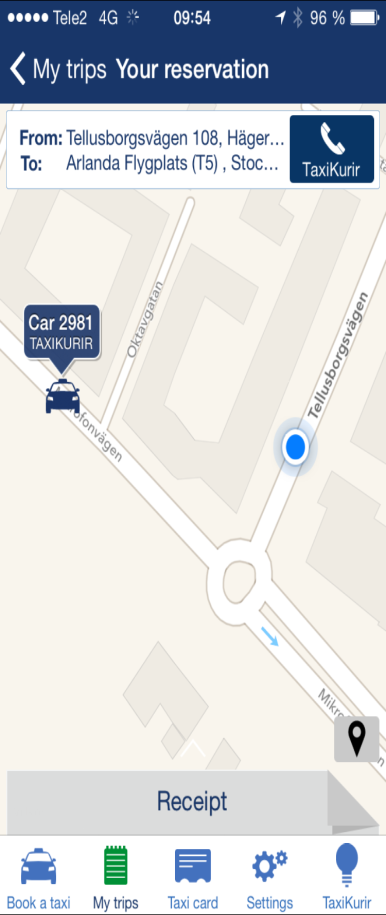 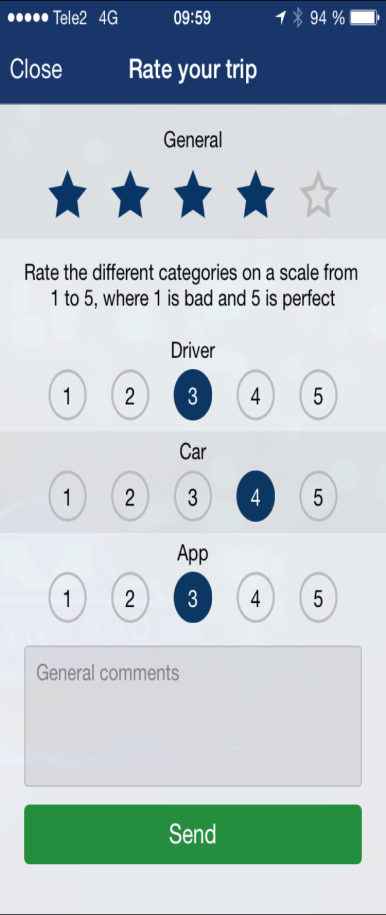 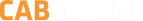 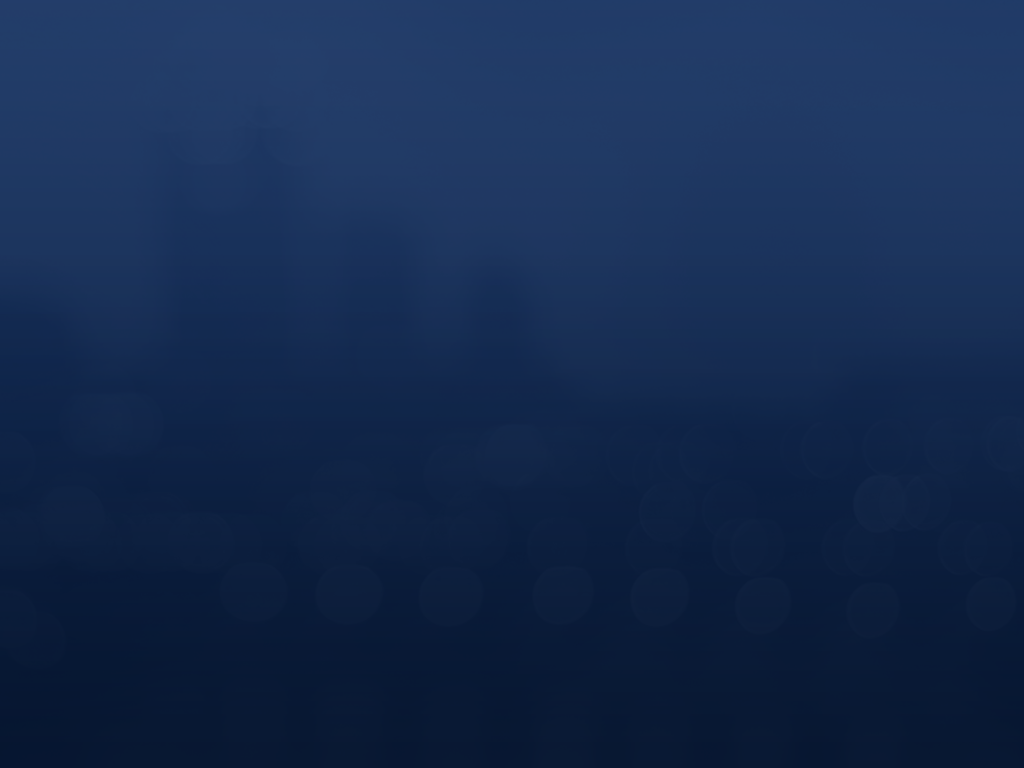 Results
What happened

What we learned
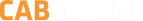 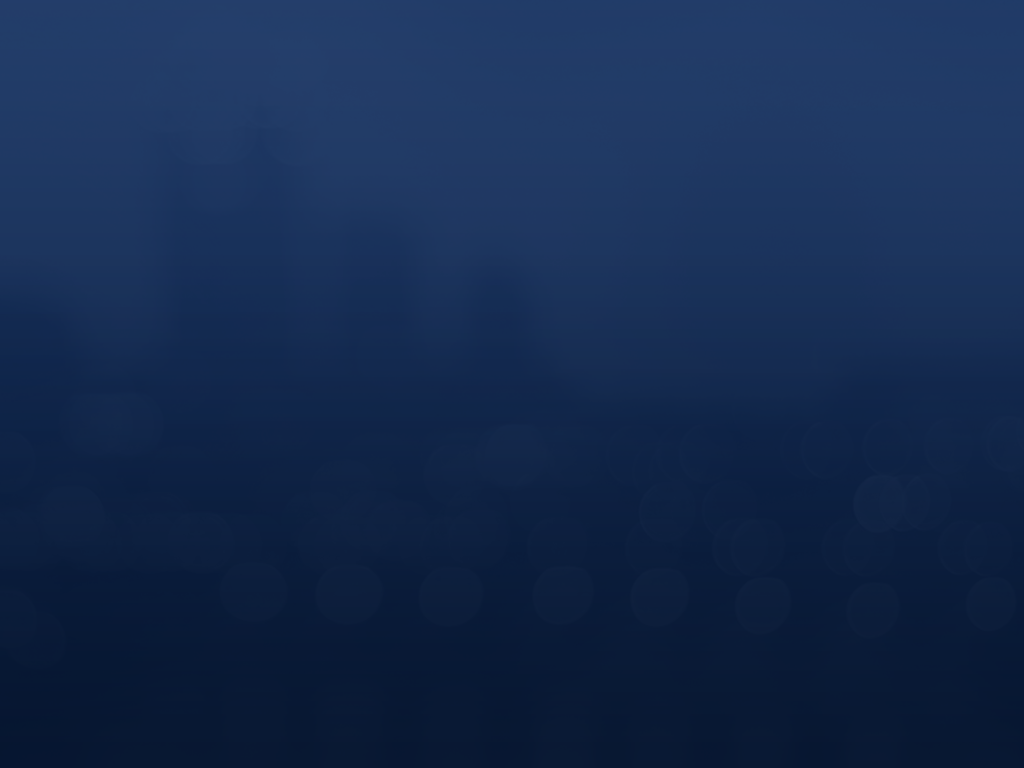 Next steps
Own your brand

Choose your partners wisely
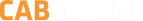 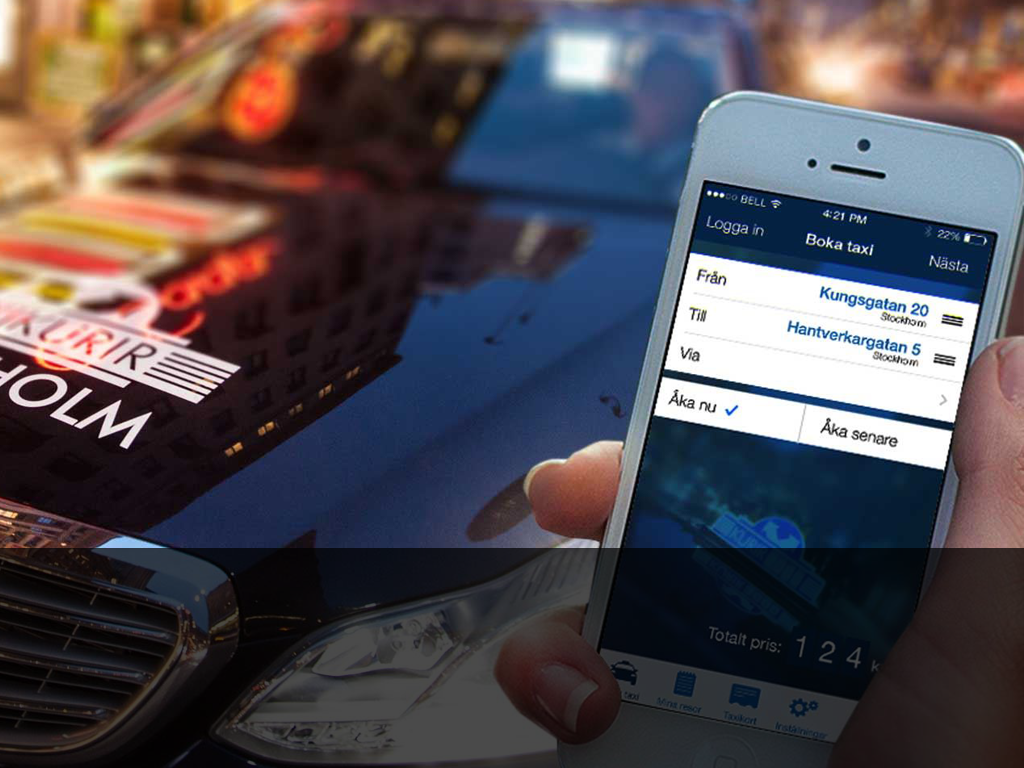 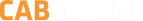